THE HUMAN BODY:The Skeletal & Muscular Organ Systems
1
The Skeletal System provides five major functions which are…
1. SHAPE & SUPPORT
2. ENABLES YOU TO MOVE3. PROTECTS YOUR INTERNAL ORGANS4. PRODUCES BLOOD CELLS &5. STORES CERTAIN MATERIALS UNTIL YOUR BODY NEEDS THEM.
2
The 26 bones that make up the center of your back is called your what?
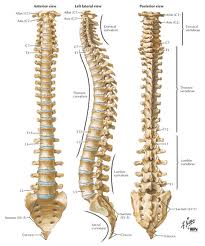 VERTEBRATE (BACKBONE)
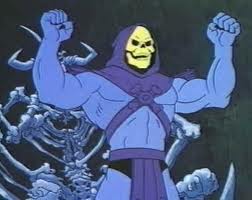 3
The word skeleton actually comes from a Greek word meaning “a dried body.”  Bones are made up of two main minerals; which are what?
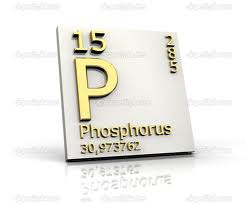 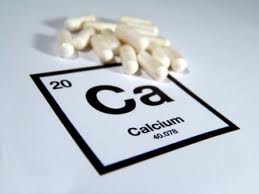 4
How Many Bones Does the Human Body Have?
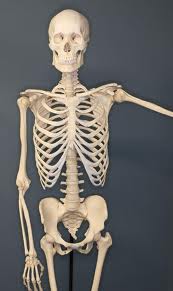 Approximately 206 bones, however a new born has 275, as the human body grows the bones fuse together.
5
Of all 206 bones in the human body which one is the biggest?
FEMUR
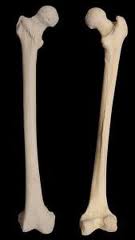 6
Behind the eardrum is an area called the middle-ear it contains the three smallest bones in the human body – the __________, the __________ & the __________.
ANVIL
HAMMER
STIRRUP
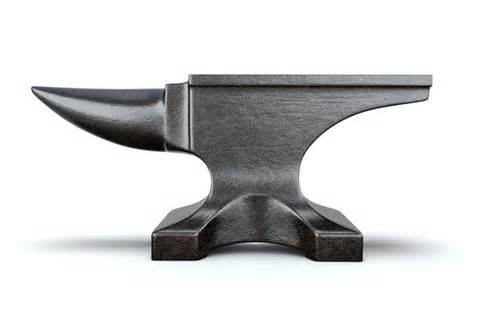 ANVIL
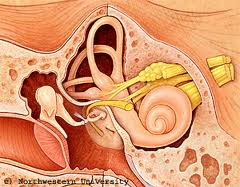 HAMMER
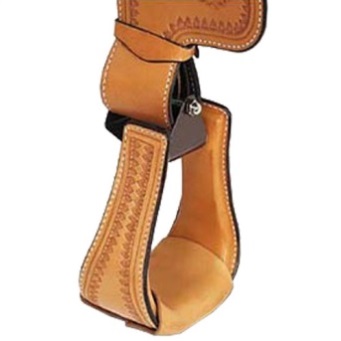 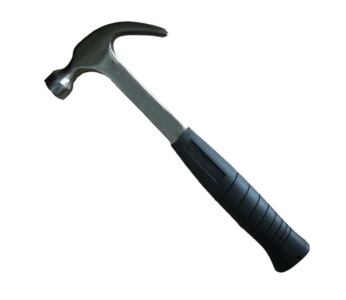 STIRRUP
7
What bones protect the lungs & inner organs?What bone protects your brain?
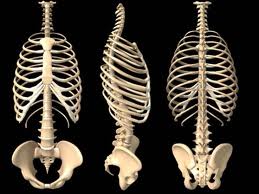 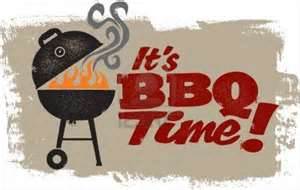 RIBS
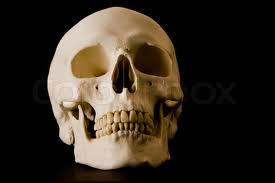 YOUR SKULL
8
The spaces in bones that contain a soft connective tissue called what?
MARROW
There are two types of marrow: 
Red & Yellow.  
Red Marrow produces Red Blood Cells & Yellow Marrow stores fat, which serves as an energy reserve.
9
A connective tissue that is softer than bone, but flexible & strong is called what? To feel it touch your nose & ears.
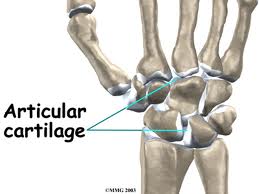 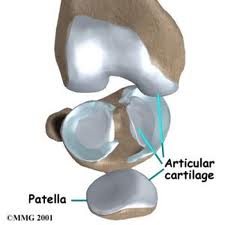 CARTILAGE
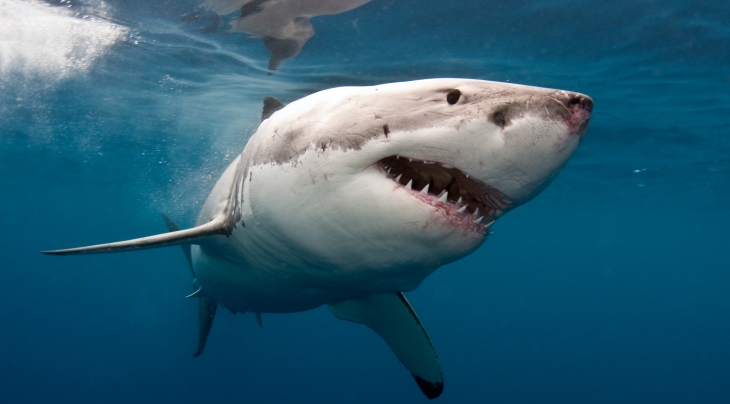 10
A place in the body where two bones come together & enable movement is a what?
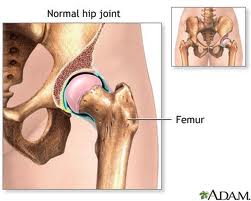 JOINT
Movable joints allow the body to make a wide range of movements, there are four types of joints: ball-and-socket, pivot, hinge, & gliding.
11
Bones are organs that contain two types of tissue. _________________ is the hard outer layer of the bone. _______________ is the interior region of bone that contains many tiny holes.
COMPACT BONE
SPONGY BONE
12
As people become older, their bones begin to lose some of the minerals they contain.  Mineral lose can lead to _______________, a condition in which the body’s bones become weak & break easily.
OSTEOPOROSIS
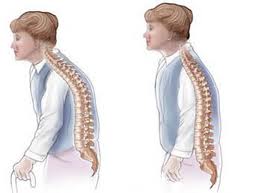 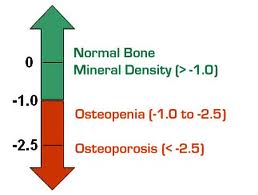 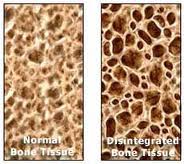 13
There are a total about how many Muscles in the Human Body?
200?
…NOPE!
300?
…THAT’S NOT RIGHT EITHER.
HOW DOES 400 SOUND?
STILL A LITTLE SHORT.
“THERE IS ABOUT 600 MUSCLES IN THE BODY!!”
14
The bones in movable joints are held together by strong connective tissues called what?
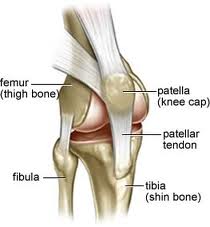 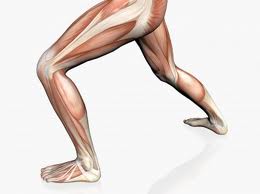 LIGAMENTS
15
Muscles that are not under your conscious control are _______________ muscles & muscles that are under your control are called ___________ muscles.
INVOLUNTARY
VOLUNTARY
Your body has three types of muscle tissue & they are what?
1. SKELETAL MUSCLE, 2. SMOOTH MUSCLE, & 3. CARDIAC MUSCLE
16
What is a strong connective tissue that attaches muscle to bone?
TENDON
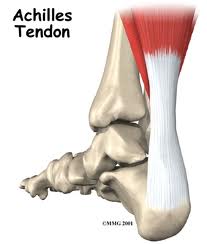 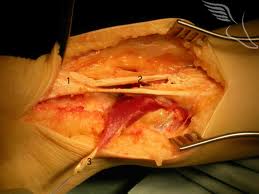 17
What type of voluntary muscles are attached to the bones of your skeleton?  These muscles provide the force that moves your bones.
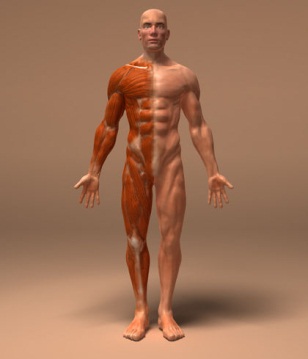 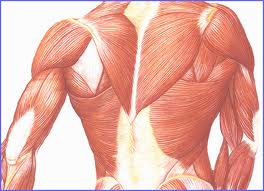 SKELETAL MUSCLES
18
What type of involuntary muscles are inside many of the internal organs of the body, such as walls of the stomach & blood vessels?
SMOOTH MUSCLES
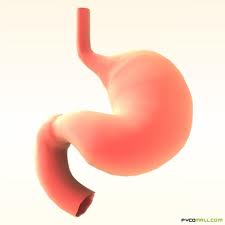 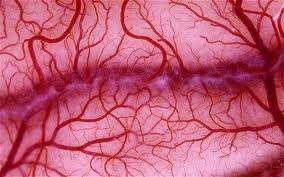 19
What type of involuntary muscle, is similar to smooth muscles but never gets tired & continuously has contractions?
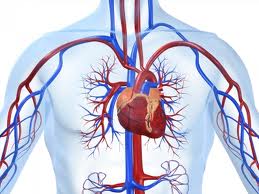 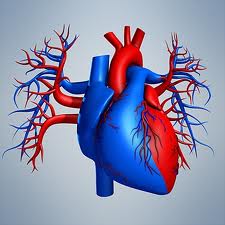 CARDIAC MUSCLES
20
Muscles can only ____________ when they receive messages from the nervous system, not extend.  While one muscle contracts, the other muscle in the pair returns to its original length or relaxes.
CONTRACT
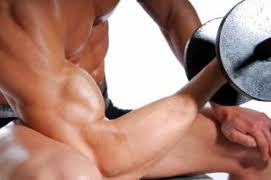 21